Pointers andDynamic Variables
Objectives
on completion of this topic, students should be able to:
Correctly allocate data dynamically
   * Use the new operator
   * Save an address in a pointer
   * Understand where dynamically allocated data is stored
Know how and when to delete dynamically allocated data
Understand how to build a dynamic stack implementation
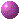 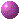 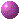 Dynamic Memory Allocation
Review: Consider the following code:

int valueOne = 10;

int someFunction( )
{
   int valueTwo = 5;
   . . .
}

int main ( )
{
   . . .
this is a global variable
it is stored in the data segment.
this is a local variable
it is stored on the stack.
Dynamic Memory Allocation
Review: Consider the following code:

int valueOne = 10;

int someFunction( )
{
   int valueTwo = 5;
   . . .
}

int main ( )
{
  . . .
valueOne exists for the entire life
of the program.
valueTwo comes into existence when it
is declared, and disappears when the
function ends.
What if you want to control when a variable
comes into existence, and when it goes away?
The new operator
This is a pointer.
This variable is stored on the heap.
Storage from the heap is allocated dynamically
as your program executes,
int* a = new int;

CoinBank* myBank = new CoinBank(5,3);
These variables come into existence when they are declared.
They don’t have names, but are accessed through pointers.
They exist and take up memory until explicitly deleted.
Some languages, like Java and C# have a 
garbage collector to clean up data
on the heap that is no longer in use.

C++ does not – you have to do it!
delete
Dynamically allocated variables will stay around until you explicitly
delete them. Thus, they are completely under programmer control.
To delete a dynamically allocated variable you would write

                   delete a;

where a is a pointer to the variable. 

When dynamically allocated variables are not properly deleted, your
program will have a “memory leak”, which is really bad.
Dynamic Arrays
Recall that when we talked about arrays, we noted that the
array size given in the array declaration had to be a constant
value. That is, the array size had to be fixed at compile time.
This presents some difficulties:
      
     * either we guess too low and the array is not big enough
        to hold all of the data required, or

     * we guess to high and we waste space because elements
        of the array are not used.
One approach to solving this problem is to allocate
the storage required for the array at run-time.
int size;

cout << “How big is the array?”;

cin >> size;

int *myArray;
myArray = new int [size];
since we are allocating storage at run-time,
we are allowed to use a variable as the array
size.
Now, remembering the relationship between an array name
and a pointer, we can use the dynamic array just like a normal
array…
myArray [5] = 15;
cout << myArray[n];
Remember, myArray is just the name of the pointer
where we saved the address returned by the new operator.
delete [ ]
Whenever you use [ ] with new to allocate an array dynamically,
you must use the corresponding form of the delete, delete [ ].
That is, if you write

        int *myArray;
        myArray = new int [10];

You must write

        delete [ ] myArray;

to delete the array!
If you do not delete dynamically allocated
data when you are done with it, your
program may crash and it has the 
potential to crash your computer.
The -> Operator
When we dynamically allocate storage for an 
object, we no longer use the dot operator to
access its data members. Instead we use the
-> operator.
piggyBankPtr = new PiggyBank;
piggyBankPtr->moneyInBank = 12.45;
The pointer “this”
Every object contains a data member named this,
that contains the address of the object itself.
The pointer ‘this’
So, in the function

         myCircle.getArea( );

You could write

        double Circle::getArea( )
        {
             return this->radius * this->radius * PI;
        }

i.e. this->radius refers to the radius data member in the
object receiving the getArea message.
18.2  Dynamic Stacks
Implemented as a linked list
Can grow and shrink as necessary
Can't ever be full as long as memory is available
18-17
Dynamic Linked List Implementation
Define a class for a dynamic linked list

Within the class, define a private member class for dynamic nodes in the list

Define a pointer to the beginning of the linked list, which will serve as the top of the stack
18-18
Linked List Implementation
A linked stack after three push operations:
  push('a'); push('b'); push('c');
c
b
a
NULL
top
18-19
Operations on a Linked Stack
Check if stack is empty:
     bool isEmpty()
  {
    if (top == NULL) 
      return true;
    else 
      return false;
  }
18-20
Operations on a Linked Stack
Add a new item to the stack
     void push(char x)
  {
    top = new LNode(x, top);
  }
18-21
Operations on a Linked Stack
Remove an item from the stack
             char pop( )
  {
    if (isEmpty())
    { // throw error }
    char x = top->value;
    LNode *oldTop = top; 
    top = top->next;
    delete oldTop;
	  return x;
  }
18-22
[Speaker Notes: See DynIntStack.h, DynIntStack.cpp, pr18-03.cpp]